Methodencurriculum
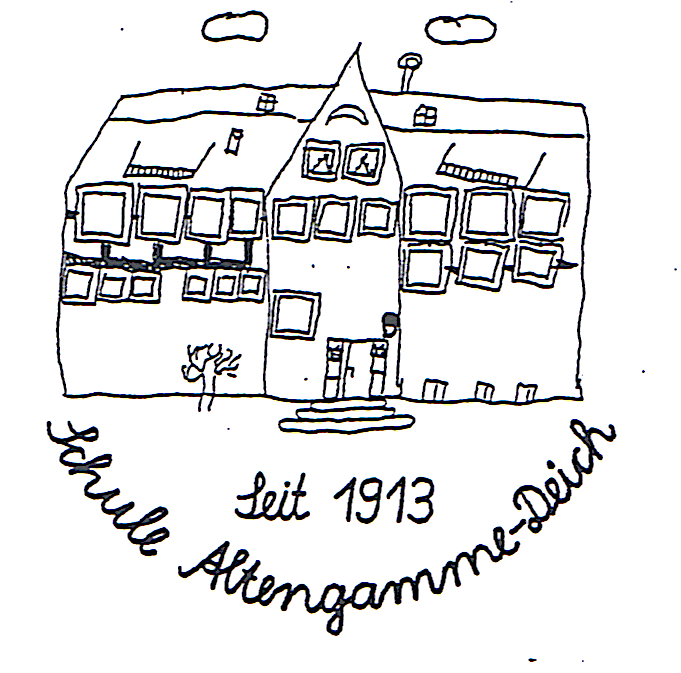 Schule Altengamme – Deich 2021-05-30
Methodencurriculum 

oder 

„Warum basteln die Kinder so lange an einer Kiste?“
2
Wahl des Themas
Strukturieren des Themas
Mind-Map/ Gedankenschwarm
Informationsbeschaffung 
Bücher ausleihen, Internetrecherche
Informationen aus Texten
lesen, markieren, passende Informationen zum Thema finden,  passende Bilder aussuchen
Texte schreiben
passende Schriftgröße wählen, passende Schrift- und Hintergrundfarbe wählen
Passende Gegenstände
aussuchen und mitbringen oder herstellen
Stichwortzettel
Ohne Methodenkompetenz keine Fachkompetenz
Kompetenzen
Nötige Methodenkompetenzen zur Vorbereitung einer Ausstellung:
3
Ziele
ab VSK Methodenkompetenz entwickeln
angebahnte Fertigkeiten festigen und weiterentwickelt
eigenverantwortliches Arbeiten und Lernen
Kommunikations- und Teamfähigkeit entwickeln
4
Methoden
Organisation
Lern- und Arbeitstechniken 
Kommunikation
Sozialform
Texte und Informationen
Dokumentation und Präsentation
5
Organisation
Beschriftete Ranzenfächer
Ordnungsdienst
Vorleben aller MitarbeiterInnen
Einüben Pausenausleihsystem- Patenkinder
Beschriftete Ablagefächer
Farben für die Fächer
Ämterkarten
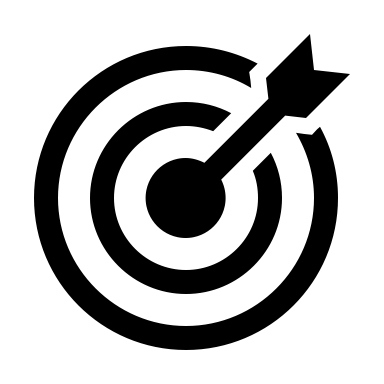 Ab VSK
Ordnung an der Garderobe
Ordnung in der Schule 
Ordnung in der Pausenausleihe 
Ordnung am Arbeitsplatz
Materialien für die Stunde bereitlegen
Benötigte Materialien mitbringen 
Zeit einteilen
Namen auf Hefter und Arbeitsblätter schreiben/ aufkleben
Klassendienste erledigen
Ordnung im Schulranzen
Ordnung in der Federtasche
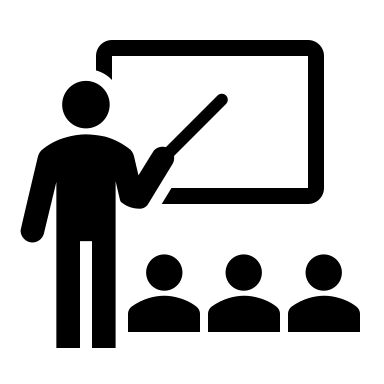 Anwendung
Organisation
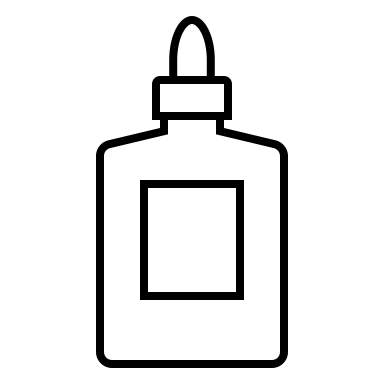 Material
Schulranzencheck eine Seite des Schulplaners (siehe Anhang).
Federtaschencheck (siehe Anhang).
Ämterkarten – Orientierung ohne Worte, Verlag an der Ruhr.
6
Lern- und Arbeitstechniken
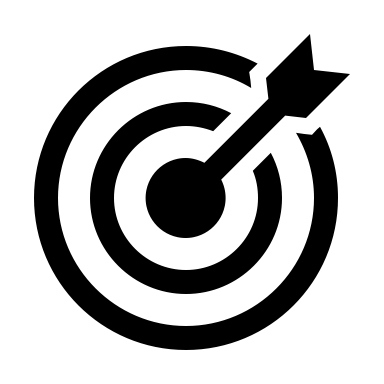 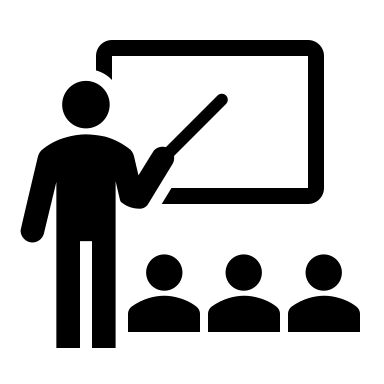 Anwendung
Organisation
fächerübergreifend im Unterricht
im Fach Deutsch üben des richtigen Umgangs mit dem Füller
VSK
aufkleben
schneiden
falten
ausmalen
sortieren
abheften
markieren
Ab Klasse 1
Schulplaner führen
richtig abschreiben
Heft- und Mappenführung
Arbeitsblatt ausfüllen
Selbstkontrolle nutzen
auswendig lernen
für Tests und Arbeiten lernen
Tests und Arbeiten schreiben
Ab Klasse 2
Füllerführerschein
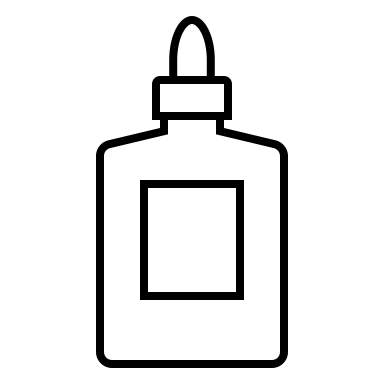 Material
Füllerführerschein
schuleigener Schulplaner
Flex und Flora – Regeln zum richtig abschreiben
Kontrollblatt mein Hefter
7
Kommunikation
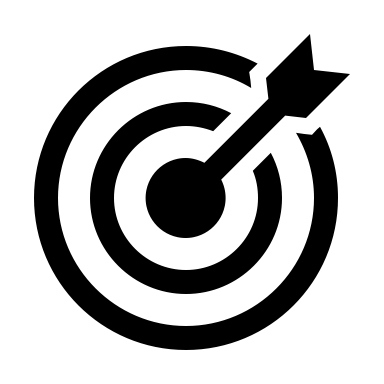 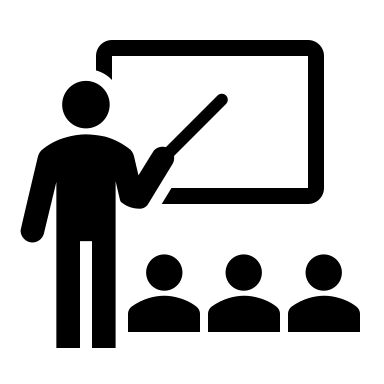 Anwendung
Organisation
fächerübergreifend im Unterricht
Ab VSK
Laut und deutlich sprechen
Freies Sprechen
Gesprächsregeln beachten
Aktiv zuhören
Reflektieren
Rückmeldung geben
Wertschätzender Umgang
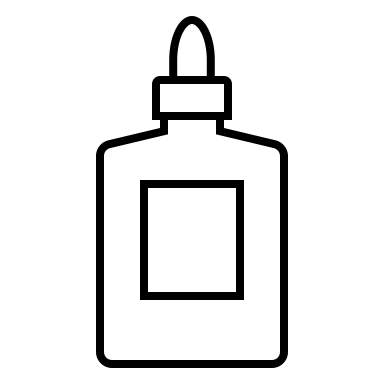 Material
Klassenrat, Verlag an der Ruhr.
8
Sozialformen
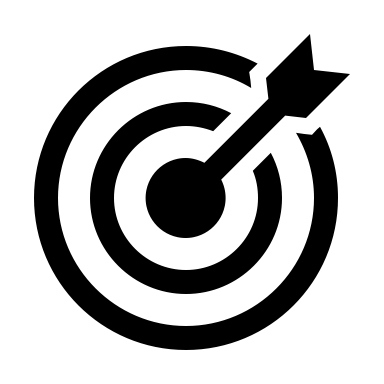 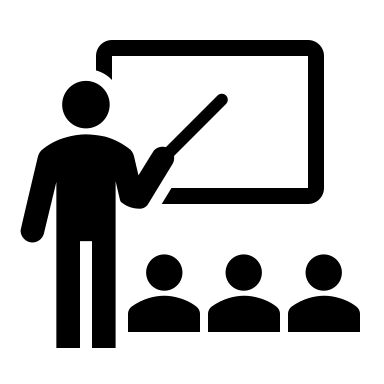 Anwendung
Organisation
fächerübergreifend im Unterricht
Ab VSK
Sitzkreis
Einzelarbeit/Stillarbeit
Partnerarbeit
Gruppenarbeit
Helfersystem
freie Arbeitsformen
Feedback
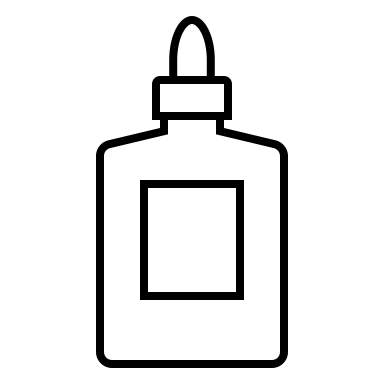 Material
Regeln zu den Sozialformen
Ämterkarten Gruppenarbeit: Wer mit wem? Verlag an der Ruhr
Klasse präsentiert! Beobachtungs- und Feedback-Karten für Präsentation. Verlag an der Ruhr
Flex und Flora – Rückmeldung zu Lesevorträgen
9
Texte und Informationen
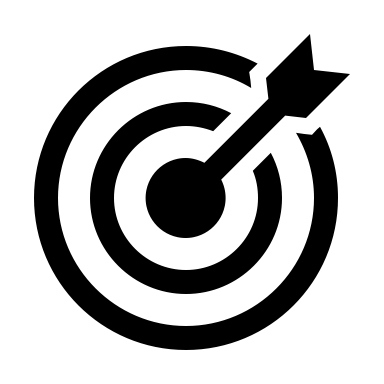 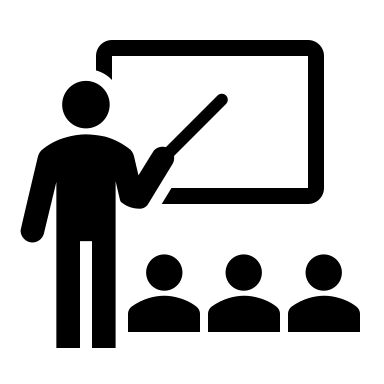 Anwendung
Organisation
Ab Klasse 1
Texte und Wörter: lesen, abschreiben, auswendig lernen, ankreuzen, verbinden, durchstreichen, unterstreichen
Ab Klasse 2
Texte und Informationen lesen und verstehen
alphabetisch ordnen
Inhaltsverzeichnis lesen können
Umgang mit dem Stichwortverzeichnis
Ab Klasse 3
Informationen sammeln
Informationen aus Texten entnehmen
Stichwortzettel erstellen
Fragen stellen
Gedankenschwarm
Mindmap
fächerübergreifend im Unterricht, besonders im Fach Deutsch und Sachunterricht
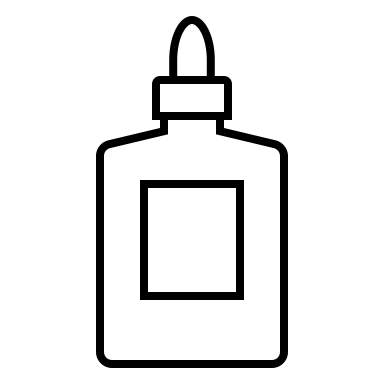 Material
Flex und Flora – Mein Lesetagebuch, Gedankenschwarm
So geht´s! Lernmethoden von Anfang an, SCHUBI - Informationen aus Texten, Stichwortzettel, Gedankenkarte, W-Fragen-Uhr, Fragenhand
10
Dokumentation und Präsentation
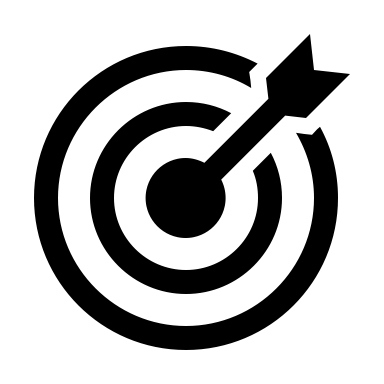 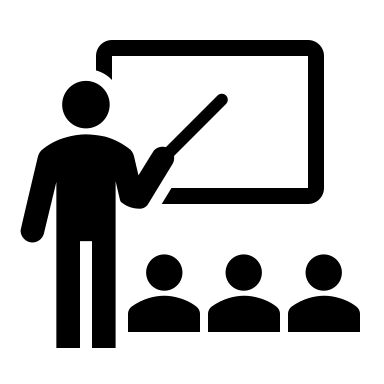 Anwendung
Organisation
Ab VSK
Experimentieren
Ausstellung
Rollenspiel
Mathekonferenz
Ab Klasse 1
Lernplakat
Ab Klasse 2
Vortrag
Vorlesen
Ab Klasse 3
Buchvorstellung
Lap-Book
Umgang mit dem Computer
Projektwoche Experimentieren
fächerübergreifend im Unterricht
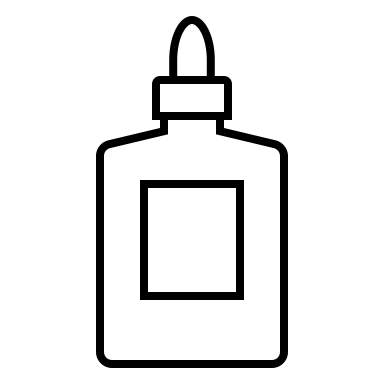 Material
Ämterkarten Experimentieren, Ablaufplan, Vorgehensweise (siehe Anhang)
So geht´s! Lernmethoden von Anfang an, SCHUBI – Ausstellung, Lernplakat, Vortrag, Vorlesen, Internetsuche
Flex und Flora – Buchvorstellung, Lapbook
PIKAS - Mathekonferenz
11